ارزش تاریخچه دوایی در تشخیص امراض ایتروژنیک (Iatrogenic)
1
تعاریف
مجموعه ای از تاثیرات ناگواری است که در اثر مداخله دوایی و یا غیردوایی نزد مریض ایجاد شود
تاثیرات ناگوار دوایی و اختلاطات ناشی از مداخلات طبی غیردوایی
مرض یا اعراضی که نزد مریض در اثر تداوی و یا نظرارایه شده کارمند صحی ایجاد می شود Chambers English Dictionary
2
امراض ایتروژنیک می تواند شامل خطاهای دوایی، جراحی، تشخیصیه و حتی انتانات باشد ولی معمولترین نوع آن امراض ایتروژنیک ناشی از ادویه می باشد
3
مثال ها
قرحه پپتیک در اثر استفاده از NSAIDs  و کورتیکوستروئیدها
پارکینسونیسم به واسطه فنوتیازین‌ها و سایر انتی سایکوتیک های وصفی.
هپاتیت توسط ایزونیازید
Systemic Lupus Erythematous در اثر استفاده از هایدرالازین
Delirium متعاقب عملیات جراحی
4
وقوعات امراض ایترواژنیک
۲میتاانالیز انجام شده نشان داده که واقعات (Incidents): بین ۳.۴٪ - ۳۳.۹٪
5
عوامل خطر امراض ایتروژنیک
تغییرات مربوط به سن مریض
تنوع جنتیکی
امراض مترافقه(کلیه و کبد) 
حساسیت دوایی
آموزش ناکافی کارمندان صحی 
مراجعه به داکتران  متعدد۱
6
ادامه ...
اخذ بیشتر از ۴ دوا
مصاب بودن مریض به بیشتر از ۴ مشکل طبی
بستری بودن بیشتر از ۱۴ روز
 رژیم غذایی و وضعیت تغذیه
7
وظایف داکتردر قبال کاهش خطر امراض ایتروژنیک
متابعت از پروتوکول ها و رهنمودهای تداوی ستندرد
 تجویز با آگاهی، دقت و مسئولیت
استفاده از روش افهام و تفهیم مناسب
اشتراک در برنامه های آموزش متداوم طبی
8
وظایف پالیسی سازان در قبال کاهش خطر امراض ایتروژنیک
ایجاد مقررات که سبب افزایش مصونیت مریض شود
بهبود کیفیت عرضه خدمات صحی
مسولیت پذیری عرضه کننده خدمات صحی
9
اهمیت دانستن امراض ایتروجنیک
کاهش صدمه به مریض (در نظر داشت قاعده فقهی «لاضرر و لاضرار»)
در نظر داشت موضوع در هنگام تشخیص
10
برای مدنظر داشتن امراض ایتروجنیک نیاز است تا به تاریخچه طبی و دوایی مریض اهمیت داد
11
قراری که به نظر می رسد در تعداد قابل ملاحظه از واقعات، دکتوران حین معاینه مریضان به سابقه دوایی شان کمتر توجه می نمایند 
در مریضان در سابقه دوایی مریض صرف به داشتن و نداشتن حساسیت در مقابل کدام دوا اکتفا می شود
12
در بسا از واقعات ممکن سبب مراجعه مریض، عارضه جانبی دوایی باشد که مریض در حال گرفتن آن است
لذا تاریخچه دوایی در تشخیص تعداد قابل ملاحظه از واقعات مفید است
یعنی توجه شود که آیا  شکایت و یا سبب مراجعه مریض  با عوارض جانبی دوا های که فعلاً میگیرد تطابق دارد یانه
13
هرگاه عوارض جانبی معمول و شایع برای داکتر واضح بود،‌ مشکل هم واضح خواهد شد در غیر آن برای تطابق سایر عوارض جانبی محتمله یک دوا با شکایت مریض باید به منابع معلوماتی دوایی  مراجعه نمود
14
یکی از فواید تذکر لست طویل عوارض جانبی در کتب و سایر منابع دوایی هم همین نکته است  زیرا هیچ داکتری قادر نخواهد بود که همه عوارض جانبی هر دوا را به حافظه بسپارد
15
اهمیت تاریخچه دوایی
جهت تشخیص امراض ایتروژنیک
جهت جلوگیری از خطاهای نسخه نویسی و خطرات بعدی آن نزد مریض
بیش از یک چهارم خطاهای نسخه نویسی ناشی از اخذ  نامکمل تاریخچه دوایی بوده۳
16
موارد شامل در تاریخچه دوایی
ادویه که مرض فعلا یا در گذشته نزدیک استفاده کرده است به شمولOver The Counter  و گیاهی
تاثیرات ناگوار دوایی 
متابعت از تداوی دوایی
17
اهداف دانستن تاریخچه دوایی مریض
شناسایی تاثیرات ناگوار دوایی
تنقیص تاثیرات متقابل دوایی
مطلع نمودن مریض در مورد تصمیم نوع تداوی
نظارت بر متابعت از تداوی
در نظر گرفتن مصونیت مریض
ادامه و یا قطع دوایی که مریض تحت تداوی با آن قرار دارد (بیتابلاکرها، سترویید)
18
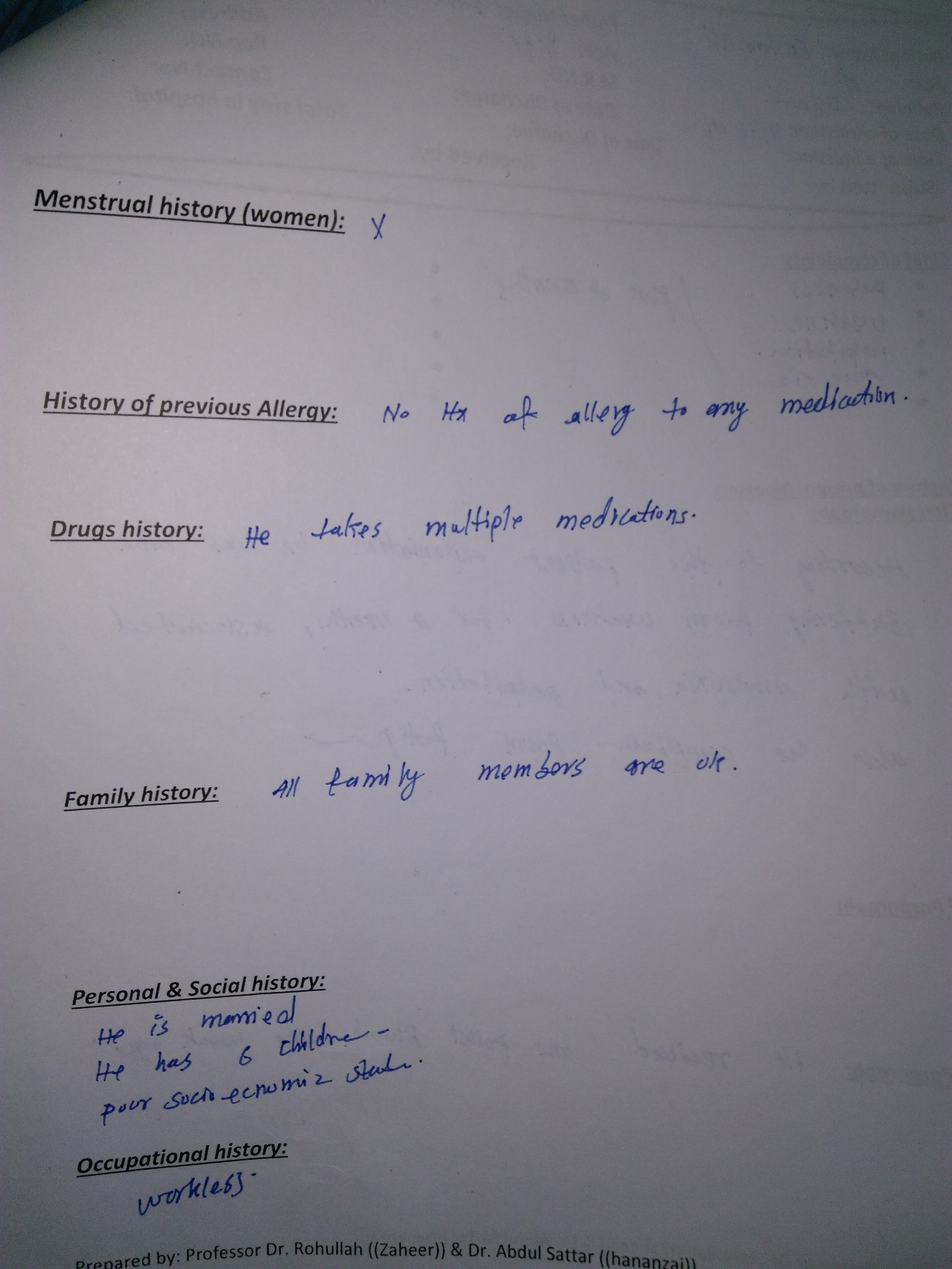 19
استفاده از ادویه در گروپ های خاص
20
استفاده از ادویه در گروپ های خاص
حاملگی
شیردهی
اطفال
کاهلان مسن
تشوشات کبدی
تشوشات کلیوی
21
استفاده ادویه نزد اشخاص مسن
اشخاص مسن در معرض خطر بیشتر خطاهای نسخه نویسی قرار دارد
فارمکوکنتیک و فارمکودینامیک ادویه می تواند در اشخاص مسن متفاوت باشد
امراض مترافقه 
احتیاط بیشتر
 (سنجش دقیق نسبت فواید بر اضرار)
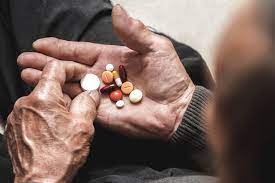 22
استفاده از دوا در جریان حاملگی و شیردهی
نه تنها به صحت مادر اهمیت داده شود، بلکه صحت طفل نیزد در نظر باشد  
تحقیق نشان داده که ۸۱.۲ فیصد خانم‌ها در جریان حاملگی حداقل یک دوا (تجویز شده در نسخه و یا بدون نسخه) را اخذ نموده اند
23
عواملی که تاثیرات دوا را بالای جنین مشخص می‌سازد
سن جنین در زمان مواجه شدن با دوا (ترایمستر اول روز بیست و یکم الی روز پنجاه و ششم )
دوز
مدت دوام
طریق تطبیق 
عوامل مرتبط به مادر
24
استفاده از دوا در جریان حاملگی
حاملگی با تغییرات اناتومیک و فزیولوژیک متعدد همراه می باشد مانند؛
افزایش مقدار فلتریشن گلومیرولی 
افزایش دهانه قلبی 
خانم حامله بیشتر در وضعیت Hypercoagulable state  قرار می گیرد.
به حاملگی، حالت دیابتوجنیک اطلاق می‌شود
25
تاثیر حاملگی بالای فارمکوکنتیک ادویه
اتحاد دوا با پروتین های پلازما یکی از فکتورهای موثر بر توزیع دوا است
در جریان حاملگی نارمل غلظت البومین کاهش می یابد 
در نتیجه غلظت دوای آزاد در پلازما را متاثر نموده که سبب تغییر تاثیر دوا می شود
26
مثال تغییر در فارمکوکنتیک ادویه در جریان حاملگی
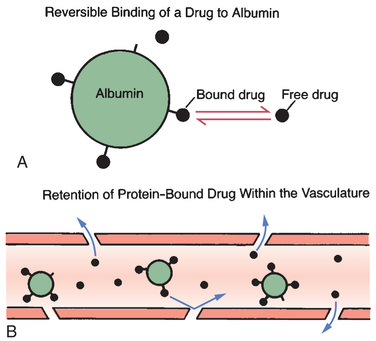 والپرویک اسید در حالت عادی ۹۰ – ۹۵ فیصد با پروتین پلازما اتصال می یابد در صورت کاهش اتصال آن با پروتین پلازما، خطر مسمومیت افزایش می یابد
27
حجم توزیع را بیشتر می سازد که خود سبب تغییرات در غلظت پلازمایی دوا می شود
28
تصنیف ادویه از نظر مصونیت آن‌ها درجریان حاملگی
A: معمولا مصون، زیرا شواهدی در مورد صدمه به جنین در جریان حاملگی موجود نیست
B: ممکن مصون باشد زیرا تحقیقات حیوانی خطر را نشان نداده و تحقیقات نزد انسان  موجود نیست و  یا نزد حیوان خطر اندک ولی نزد انسان خطر دیده نشده است
C:در صورت بیشتر بودن منفعت با احتیاط استفاده شود
D:در واقعات تهدید کننده حیات که بدیل مصون موجود نباشد استفاده شود
X:در حاملگی استفاده نشود
NA: در مورد آن معلومات موجود نیست
29
در این اواخر پیشنهاد شده است  که به عوض تصنیف الفبایی از قاعده لیبل گذاری حاملگی و شیردهی (Pregnancy and lactation labelling rule)‌ استفاده شود
30
نتایج تحقیقات نزد حیوانات در مورد مصونیت ادویه در جریان حاملگی
خطر اندک: دوا سبب ایجاد سمیت انکشافی در تمامی انواع حیوانات مطالعه شده نگردیده است
خطر متوسط: ادویه سبب سمیت در نزد، یکی از انواع حیوانات مورد مطالعه شده است
خطر : دوا سبب ایجاد سمیت انکشافی  در دو نوع از حیوانات تحت مطالعه شده است
خطر بلند : دوا سبب ایجاد سمیت انکشافی در سه یا بیشتر از سه نوع از حیوانات تحت مطالعه شده است.
31
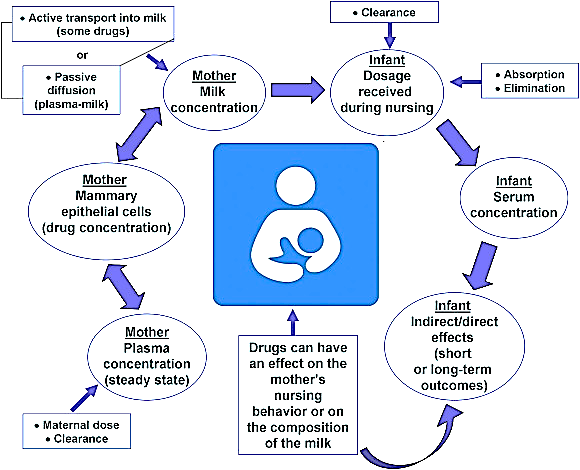 ادویه در جریان شیردهی
32
استعمال ادویه نزد اطفال
کودکان فقط "بزرگسالان کوچک" نیستند و درنظر نگرفتن تفاوت های مهم فارمکوکینتیک منجر به واقعات و نتایج بحرانی شده می تواند
تغییرات در جذب دوا یکی از نکات مهم است.
توزیع، میتابولیزم و اطراح دوا نه تنها بین بیماران کودک و بزرگسالان متفاوت است، بلکه در میان گروه های سنی کودکان نیز متفاوت است
مصونیت ادویه در اطفال و بزرگسالان متفاوت بوده می تواند
33
استفاده ادویه نزد اطفال
عواملی که باید در نظر داشت:
تاثیر سن در انتخاب و تجویز ادویه
محاسبه دوز بر اساس وزن
موجودیت فورمولیشن مناسب برای اطفال
محدودیت برای تجویز ادویه در اطفال
عدم موجودیت قاشق ستندرد در منزل و عدم توجه دوکتوران در این مورد
مشکلات در تهیه سوسپنشن توسط والدین
34
استفاده از ادویه در تشوشات کلیوی
ارزیابی وظایف کلیوی
حتی الامکان جلوگیری از ادویه که از طریق کلیه اطراح می شوند و نفروتوکسیک اند (ارزیابی وظایف کلیوی در صورت استفاده دوامدار از ادویه نفروتوکسیک)
امکان تغییر  در نصف عمر دوا و تراکم ادویه در عضویت
کاهش دوز ادویه نظر به ماخذ
35
استفاده از ادویه در تشوشات کبدی
ارزیابی وظایف کبدی
حتی الامکان جلوگیری از ادویه که استقلاب کبدی دارند و هیپاتوتوکسیک اند
امکان تغییر  در نصف عمر دوا و تراکم ادویه در عضویت
کاهش دوز ادویه
36
خلاصه
ارزش تاریخچه
امراض ایتروژنیک
استفاده از ادویه در حالات خاص
37
ماخذ
Permpongkosol S. Iatrogenic disease in the elderly: risk factors, consequences, and prevention. Clin Interv Aging. 2011;6:77-82. doi: 10.2147/CIA.S10252. Epub 2011 Mar 21. PMID: 21472095; PMCID: PMC3066256.
Atiqi R, van Bommel E, Cleophas TJ, Zwinderman AH. Prevalence of iatrogenic admissions to the Departments of Medicine/Cardiology/ Pulmonology in a 1,250 bed general hospital. Int J Clin Pharmacol Ther. 2010 Aug;48(8):517-24. doi: 10.5414/cpp48517. PMID: 20650043.
Tam VC, Knowles SR, Cornish PL, Fine N, Marchesano R, Etchells EE. Frequency, type and clinical importance of medication history errors at admission to hospital: a systematic review. CMAJ. 2005 Aug 30;173(5):510-5. doi: 10.1503/cmaj.045311. PMID: 16129874; PMCID: PMC1188190.
38
تشکر از توجه تان
39
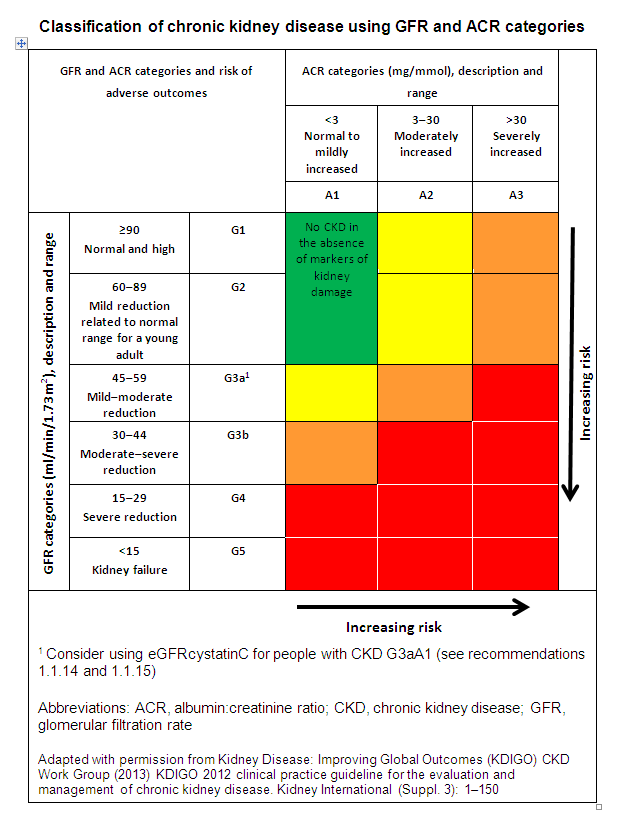 40
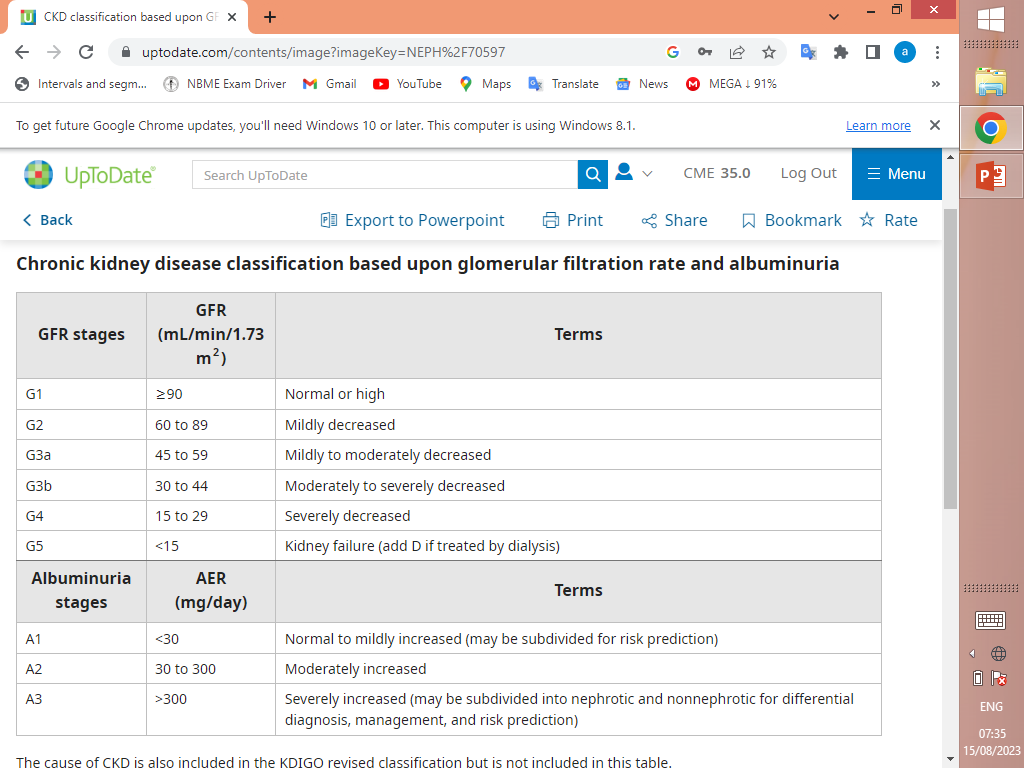 41